İLETİŞİM FAKÜLTESİradyo, televİzyon ve sİnema BÖLÜMÜORYANTASYON SUNUMU
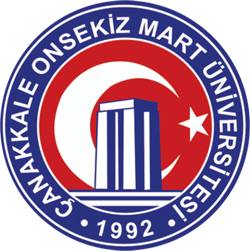 2021, Çanakkale
İLETİŞİM FAKÜLTESİ
radyo televİzyon ve sİnema BÖLÜMÜ OLARAK;
AmacImIz
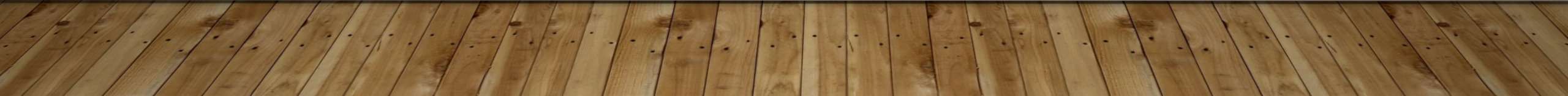 Tarİhçemİz
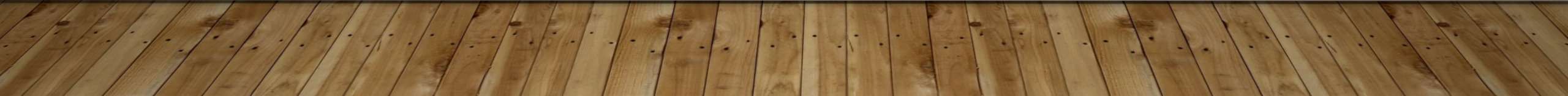 Akademİk Kadromuz
Bölümümüzde 2 Profesör, 2 Doçent, 2 Dr. Öğr. Üyesi, 2 Öğretim Görevlisi ve 3 Araştırma Görevlisi olmak üzere 11 akademik kadroya sahiptir.
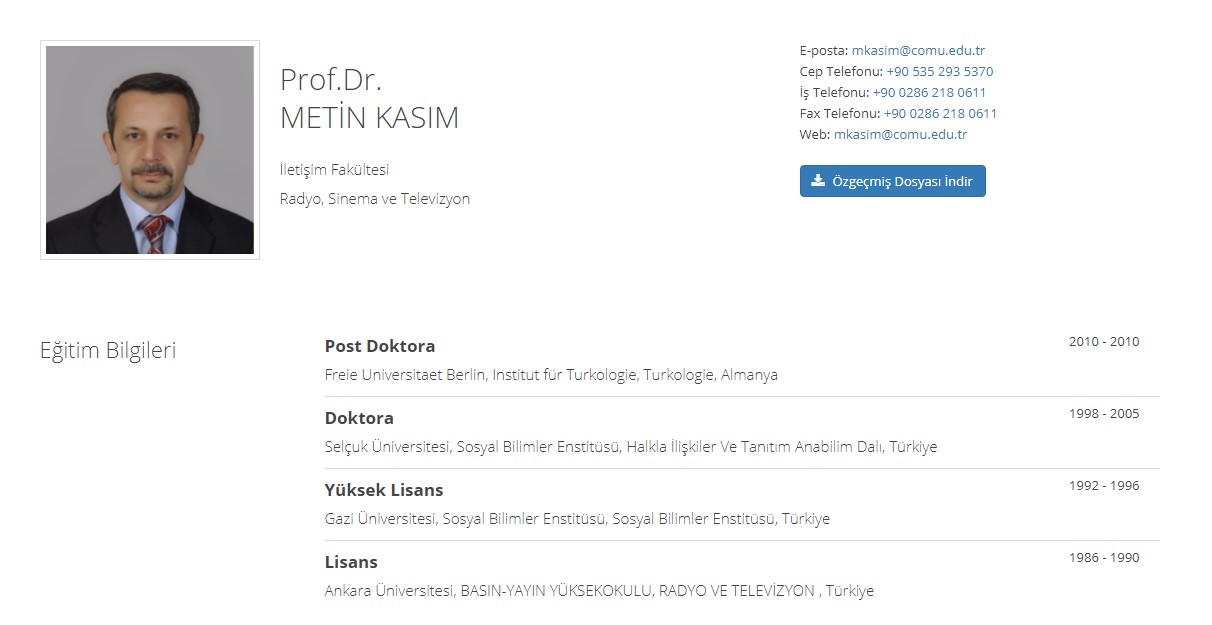 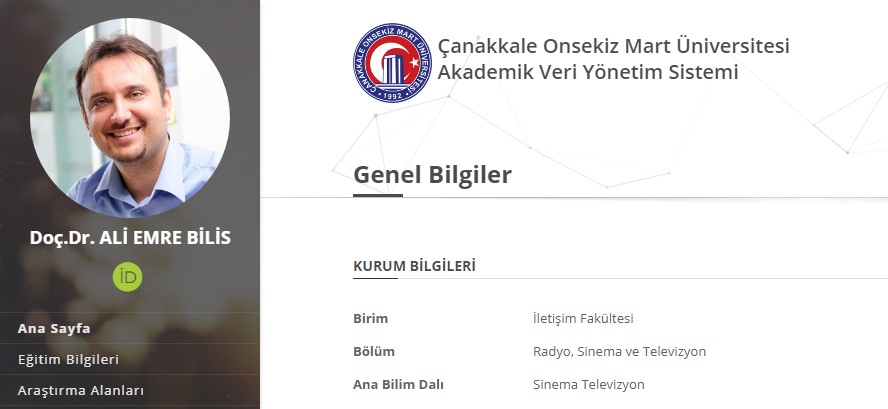 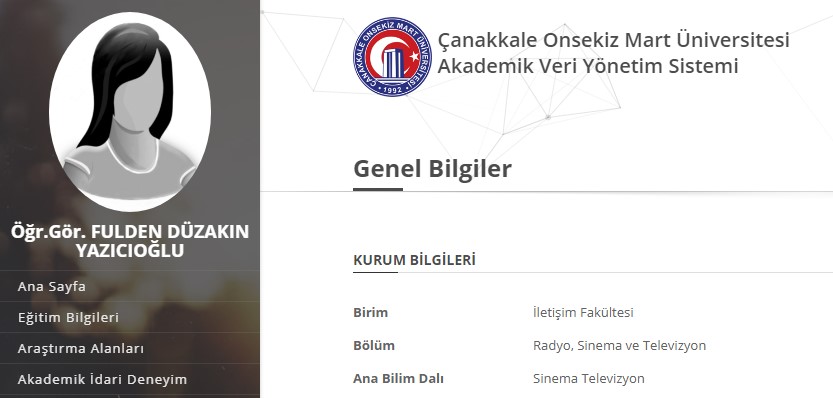 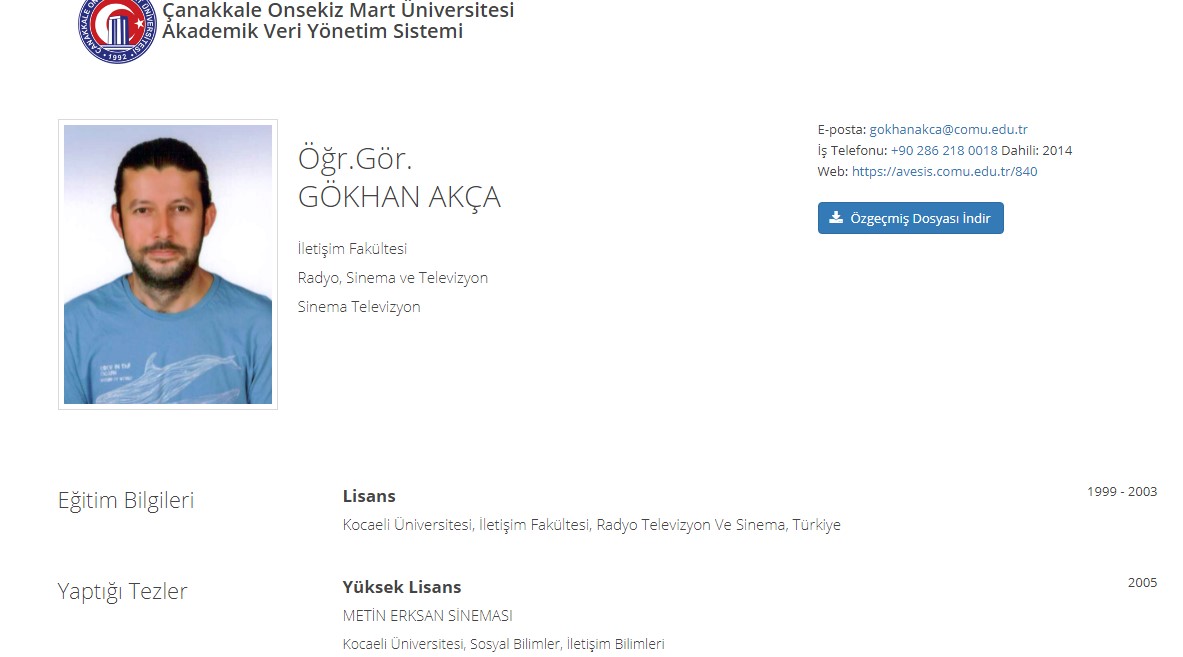 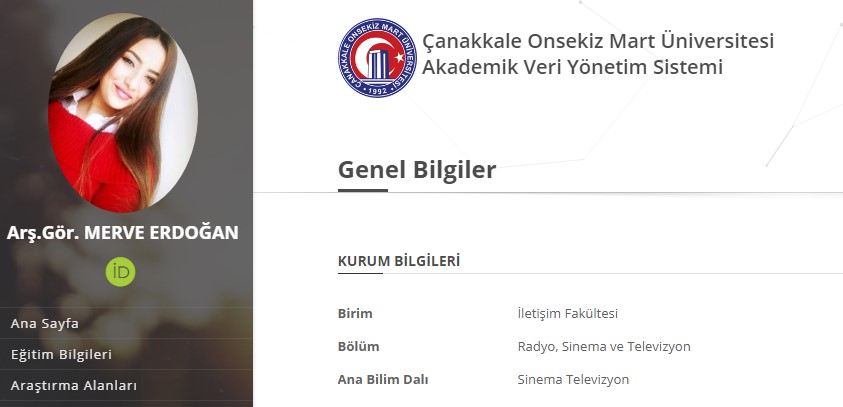 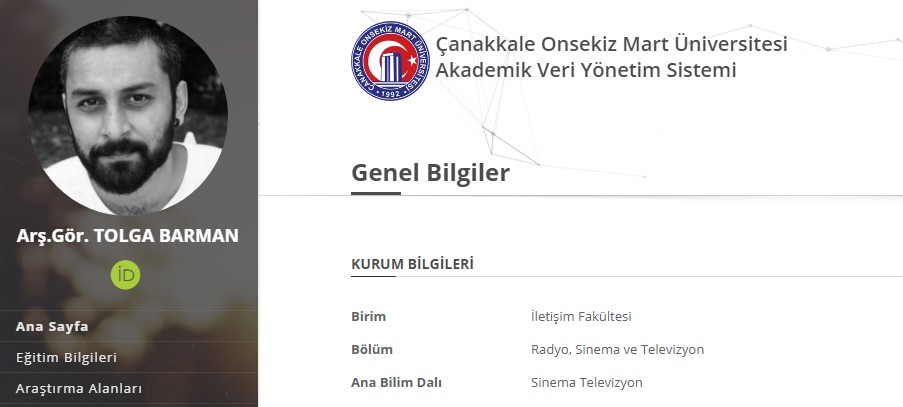 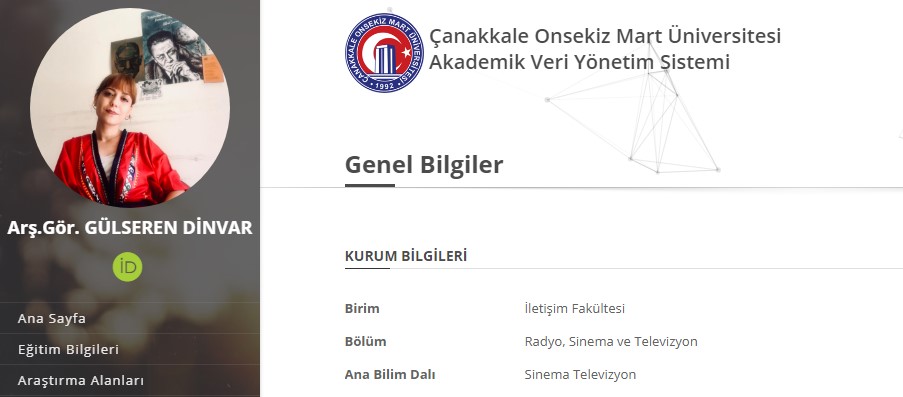 MİSYONUMUZ
Misyonumuz hem teknik hem akademik açıdan kendini geliştirmiş, özgün eserler ortaya çıkarabilen, sorun çözmeye odaklı, etik sorumluluklarının bilincinde olan, sektöre ve topluma faydalı mezunlar verebilmektir. Etkili iletişim becerilerine sahip, bu becerilerini farklı mecralara taşıyabilen, meslekî uygulamalarda kamu yararını gözeten, toplumsal sorumluluk bilincine sahip, araştıran, sorgulayan, dünyaya ve kendisine eleştirel bakabilecek iletişimciler yetiştiren, ulusal ve uluslararası düzeyde rekabet edebilen, yenilikçi kadrosu ile eğitim, öğretim, araştırma ve uygulama alanlarında nitelikli bilimsel araştırmalar yapan, Radyo- Televizyon ve Sinema bölümleri arasında öncü olmaktır.
VİZYONUMUZ
Vizyonumuz, ifade özgürlüğünün kullanımıyla doğrudan ilgili olan bir bölüm olarak öğrencilerini iş ahlâkı ve medya etiği konularında da duyarlı hale getirmeyi hedef alan, sektörün gerektirdiği teknolojik gelişimi takip eden, yeni gelişmeler ışığında verdiği eğitimin içeriğini sürekli güncelleyen ve Türkiye'deki benzerleri içerisinde öne çıkan ve tercih edilen bir bölüm olmaktır.
KARİYER İMKANLARI
Radyo- Televizyon ve Sinema bölümümüzden mezun olan öğrenciler öncelikli olarak teknolojiyi yakından  takip eden ve yön veren  kamu ve özel sektör, medya, yayın ve basım kuruluşlarının tüm bölümlerinde (senarist, yönetmen, görüntü yönetmeni, görsel imaj dizaynırı, spiker, editör, ses tasarımcısı, ışık şefi, kurgu operatörü, metin yazarı vs gibi alanlarda) çalışma olanaklarına sahiptirler. Bölümden mezun olanların, özel ve devlet televizyon kanallarında, radyolarda, prodüksiyon şirketlerinde, reklam ajanslarında, sivil toplum kuruluşlarında istihdam edilebilecekleri gibi, lisansüstü eğitim alanlar için yükseköğretim kurumlarında istihdam edilebilmeleri mümkündür. Ayrıca çeşitli medya ve basın yayın kuruluşlarında, film-yapım şirketlerinde çeşitli alanlarda çalışabilmekte ve kendi ajans veya medya işletmelerini kurma ve yönetme becerilerine de sahip olmaktadırlar.
BÖLÜM İMKANLARIMIZ
ÇEKİM VE KURGU STÜDYOLARI-DİJİTAL GÖRÜNTÜ VE TASARIM MERKEZİ/ (MO-CAP)
Yaklaşık 50 metrekarelik stüdyomuzda öğrenciler TV Haberciliğine yönelik çekim ve kurgu yapma imkânına sahiptir. TV Haberciliğine yönelik pratik derslerin de verildiği bu stüdyolarda; TV Haberciliğin teknik temelleri öğrencilere aktarılmaktadır. Ayrıca Güney Marmara Kalkınma Ajansı (GMKA), Mesleki Eğitimin Geliştirilmesi Destek Programı kapsamında, Çanakkale Onsekiz Mart Üniversitesi (ÇOMÜ) Rektörlüğü adına faaliyete geçirdiğimiz 'Dijital Görüntü Tasarım ve Eğitim Merkezi' projesi 2019 yılında başarı bir şekilde faaliyete hazırlanmıştır. Bölüm olarak bu kapsamda teknolojik düzeyde bir ilke imza atarak, 759.156.91 TL Bütçe ile kurduğumuz  MO-CAP  (Hareketli Görüntü Yakalama) stüdyolarının tüm olanaklarından öğrencilerimiz de faydalanabilmektedir. Öğrencilerimiz bu stüdyoda animasyon karakterlerine hareket vermeyi öğrenmektedirler. Ayrıca bu sistemde daha gerçekçi hareket yakalama için Facial Capture olarak bilinen yüz hareketlerini yakalama sistemi de kullanılmaktadır. Öğrencilerimiz çekim ve kurgu stüdyolarında teorik bilgilerinin pratikteki karşılığını değerlendirebilme, canlandırma ve hareketi yakalama teknikleri vs. gibi dersler ile eş zamanlı uygulama yapabilme imkânına erişmektedirler.
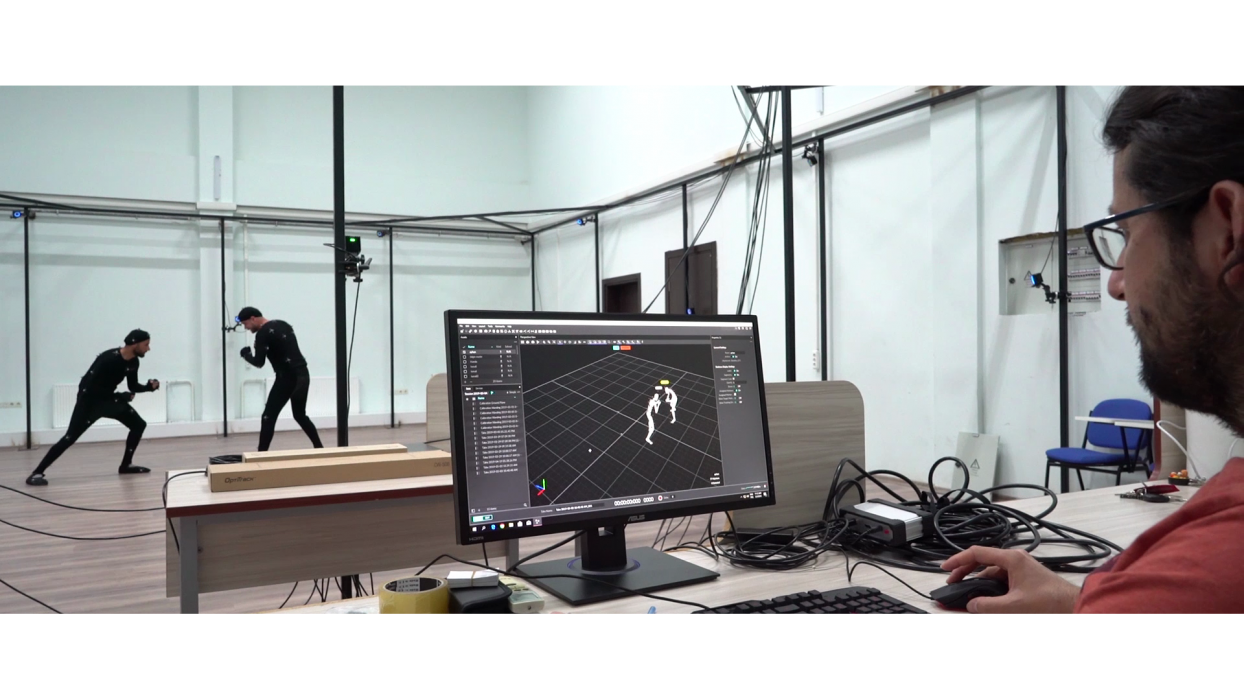 MO-CAP STÜDYOMUZ
Kampüs FM 104.7
Kampüs FM, üniversitemiz bünyesinde kurulmuş ve çok geniş imkânlara sahip bir radyodur. En son teknoloji ile donatılmış modern stüdyolarda yayın hayatına devam eden Kampüs FM, hem İletişim Fakültesi öğrencilerinin mesleki deneyim kazanmasını sağlamakta, hem de tüm üniversite öğrencilerimize program hazırlayıp sunma imkânı vermektedir. Kampüs FM’in sunduğu olanaklarla öğrencilerimiz radyo haberciliğine ilişkin uygulamalar yapma imkânına sahiptir.
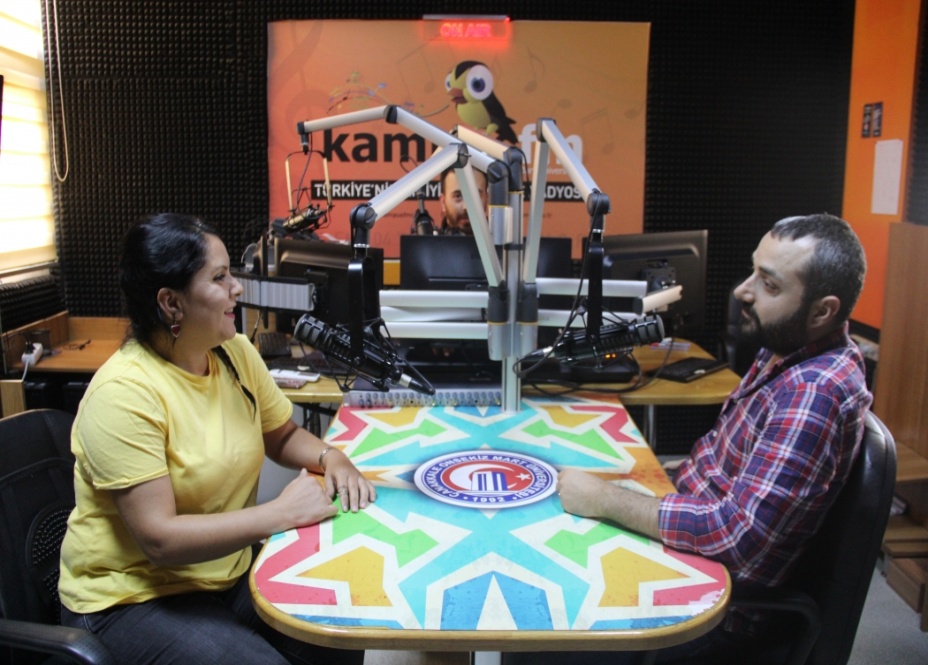 ÇOMÜ TV - UYGULAMA TELEVİZYONU
Çanakkale Onsekiz Mart Üniversitesi İletişim Fakültesi bünyesinde faaliyet gösteren ÇOMÜ TV 2013 yılında faaliyetlerine başlamıştır. Uygulama televizyonumuz deneyimli eğitmenler eşliğinde, web sayfası üzerinden yayın  hayatını sürdürmektedir.
Öğrencilerimiz, almış oldukları bu dört yıllık teorik ve pratikle harmanlanmış eğitimin sonucunda radyo, televizyon ve sinema sektörünün çeşitli alanlarında iş bulma donanımı ile mezun olmaktadırlar.
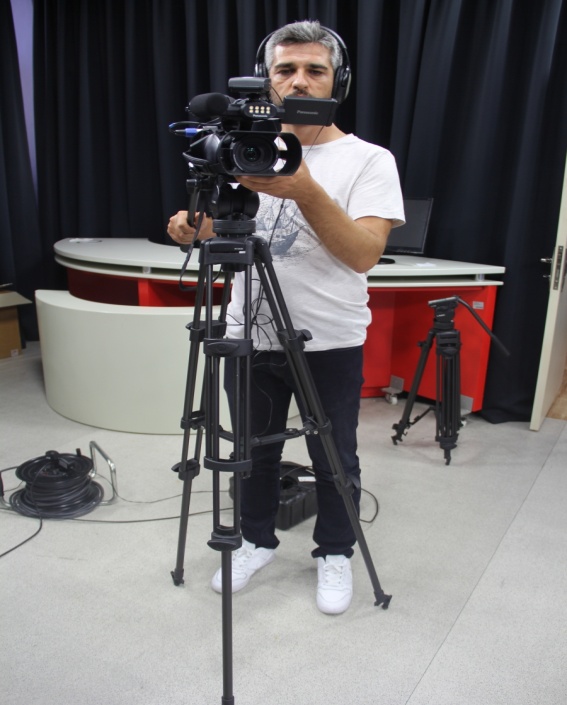 Bölümümüz 2017 yılından bu yana yürütmekte olduğu Uluslararası Truva Atı Kısa Film Festivali ile; ülke sinemasının gelişimine katkı sağlayacak yeni sinemacıları teşvik ederek, farklı kültürlerden gelen kısa filmleri seyirciye ulaştırmaktadır. Truva Atı Kısa Film Festivali aracılığıyla uluslararası kültürel diyaloğu geliştirmek, kısa filmlerin yapımını özendirmek, farklı tür ve temalı kısa filmleri mümkün olabildiğince daha çok izleyiciye ulaşmasını sağlamak, bir festival kültürü içerisinde alanında yetkin profesyoneller ile atölyeler, söyleşi ve paneller düzenleyerek sinemanın tartışılacağı nitelikli bir platformu sağlamak, Çanakkale’nin kültürel bir marka olarak tanınırlığına katkı sağlamak festivalimizin temel amaçları arasındadır.
uluslar arasI Truva AtI KIsa Fİlm Festİvalİ
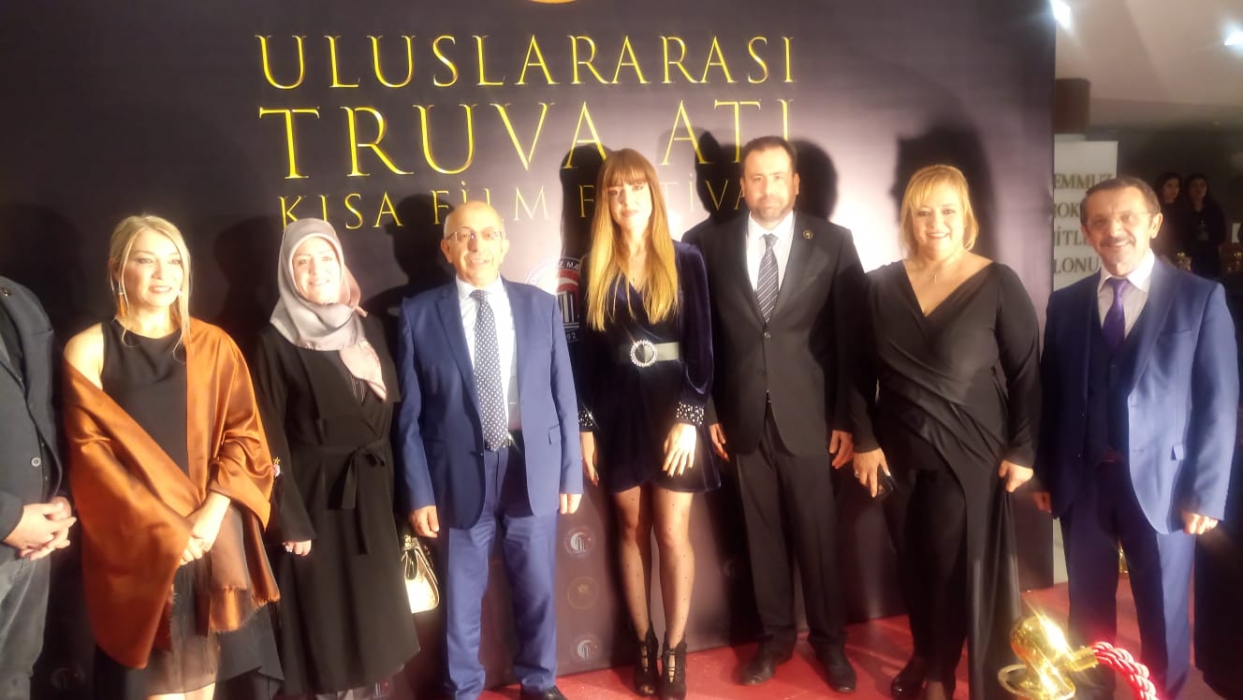 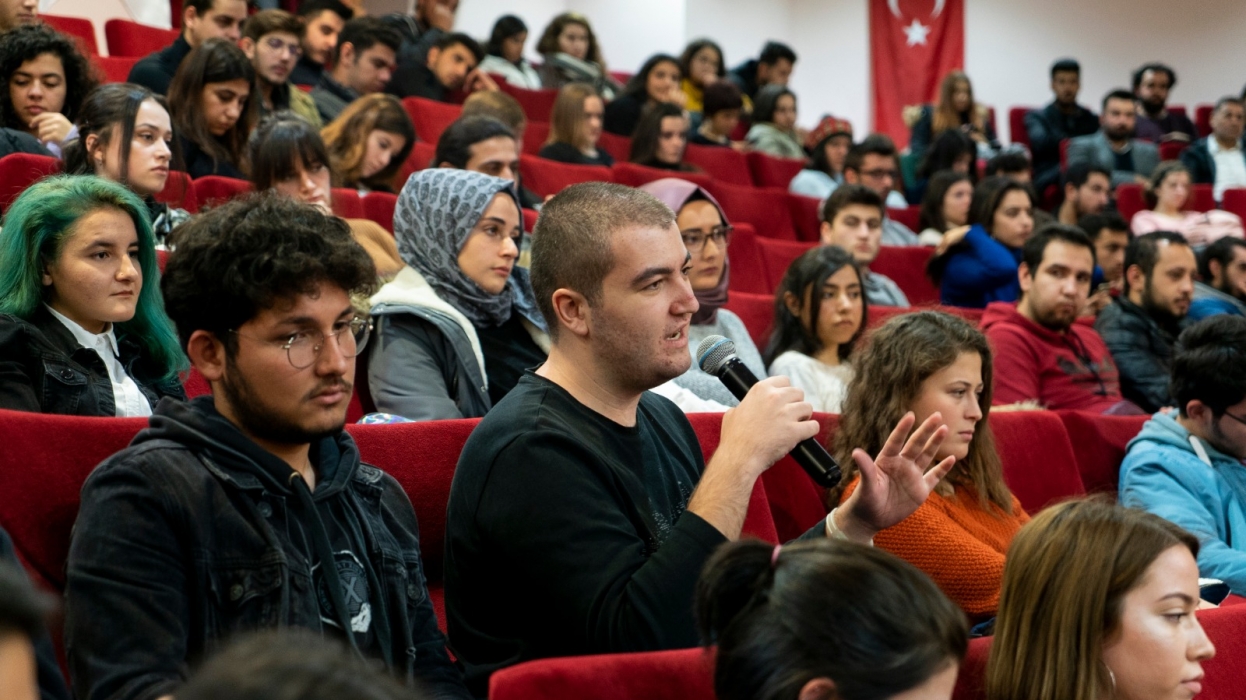 Bölüm olarak birçok bilimsel çalışmanın yanı sıra sanatsal üretime de destek vermekte olan Truva Atı Kısa Film Festivalimizi oldukça önemsemekteyiz. Sadece öğrencilerimiz için değil kentimiz için de bir katma değer sağlaması, festivalimizin kentimiz ile birlikte anılan bir markaya dönüşmesi adına çalışmalarımızı  her yıl biraz daha olgunlaştırarak sürdürmekteyiz.Bu öz amaçla bölüm öğretim elemanlarımızın büyük bir özveri ve yoğun bir çaba ile düzenledikleri Truva Atı Kısa Film Festivalimize;  üç yıllık dönem içerisinde  100 farklı ülkeden 2000’i aşkın başvuru  talebi olmuştur. Ayrıca festivalimiz  aracılığıyla, sektörün önde gelen isimleri ile çok sayıda atölye çalışmaları  gerçekleştirilmiş, hem üniversitemizin hem ülkemizin adının duyurulmasına önemli bir  katkı sağlanmıştır.
ETKİNLİKLERİMİZ
“GEÇMİŞİN ÖĞRENCİLERİ GELECEĞİN MEZUNLARIYLA BULUŞUYOR” ADLI SÖYLEŞİ ETKİNLİĞİ
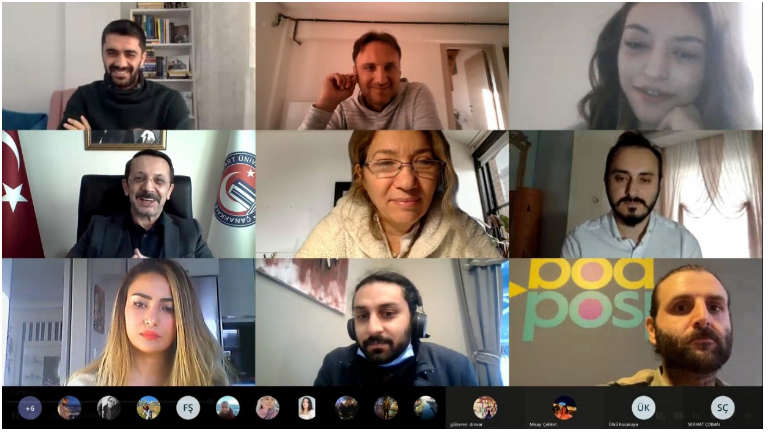 YÖNETMEN EVRİM İNCİ İLE BELGESEL ÜZERİNE SÖYLEŞİ ETKİNLİĞİ
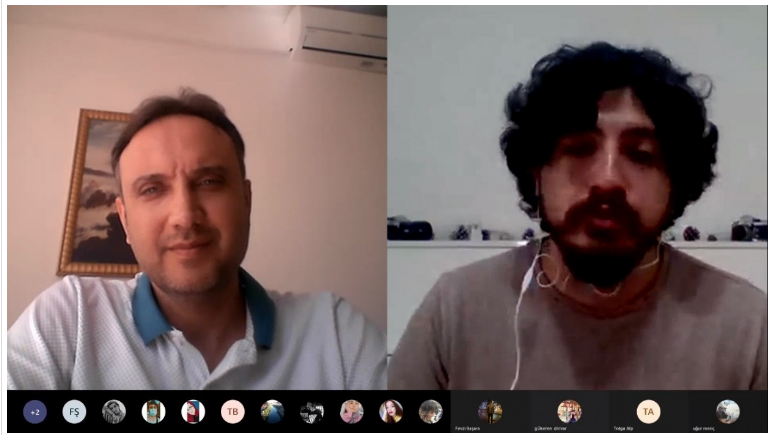 KLİP YÖNETMENİ CENAN ÇELİK İLE SÖYLEŞİ ETKİNLİĞİ DÜZENLENDİ
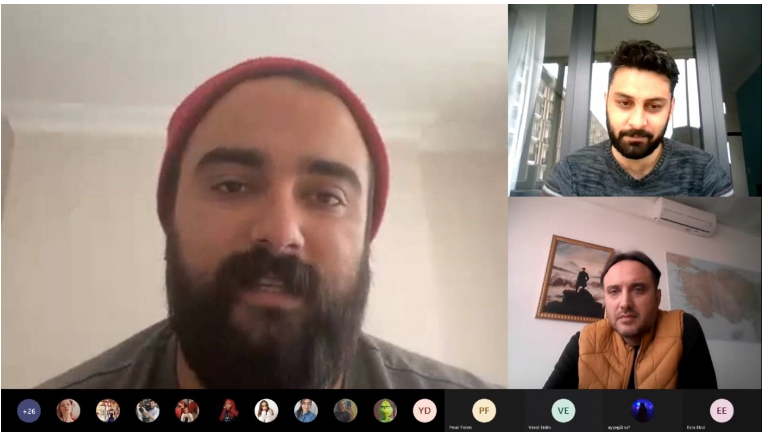